Welcome to 
Annan Academy





P7 Transition 2023 - 2024
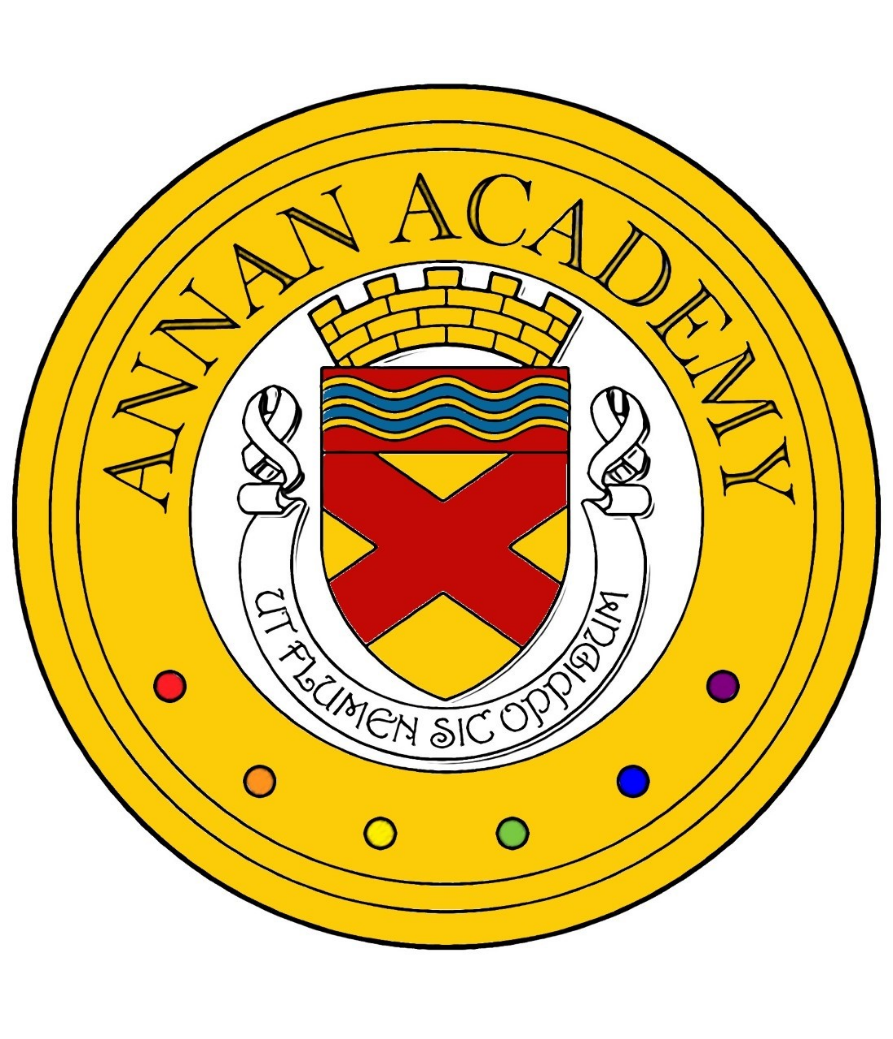 [Speaker Notes: In this powerpoint we will explain how the Pupil Support and Tutor system works. We will talk about what you will be doing in your 3 day visit. We will answer any questions on your postcards but we will also answer any other questions that you hadn’t thought about until now!]
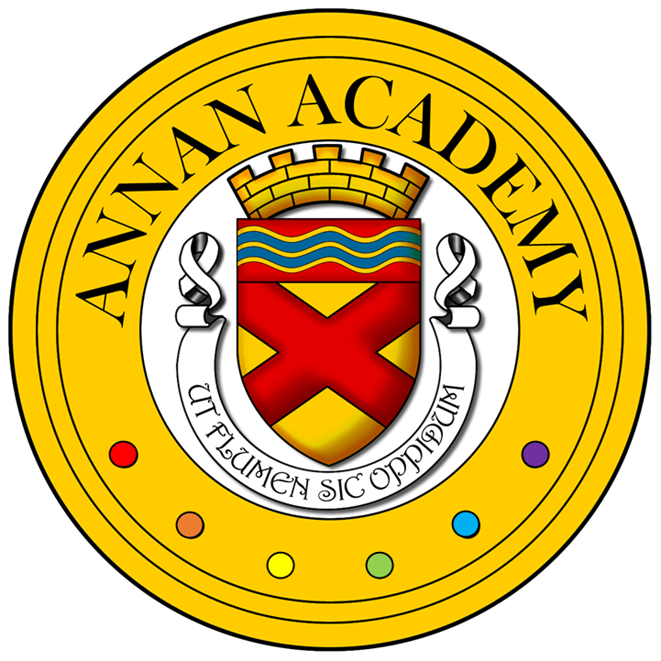 Senior Leadership Team
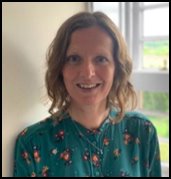 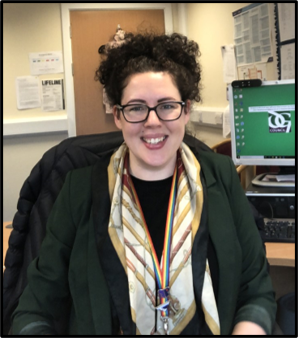 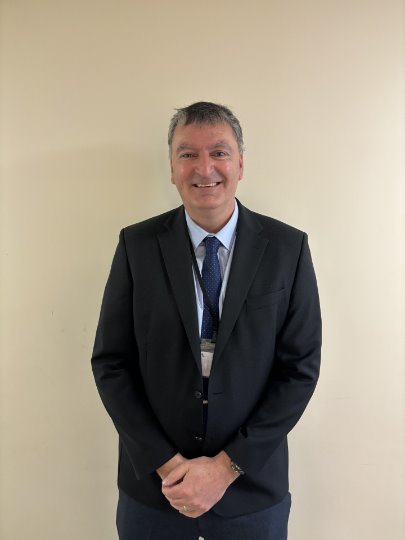 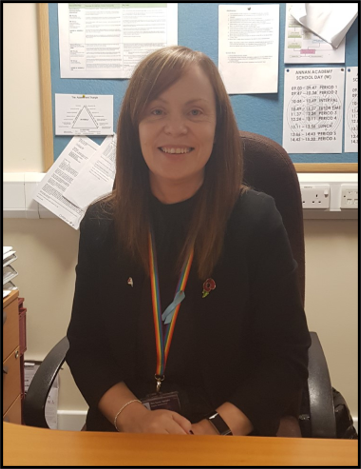 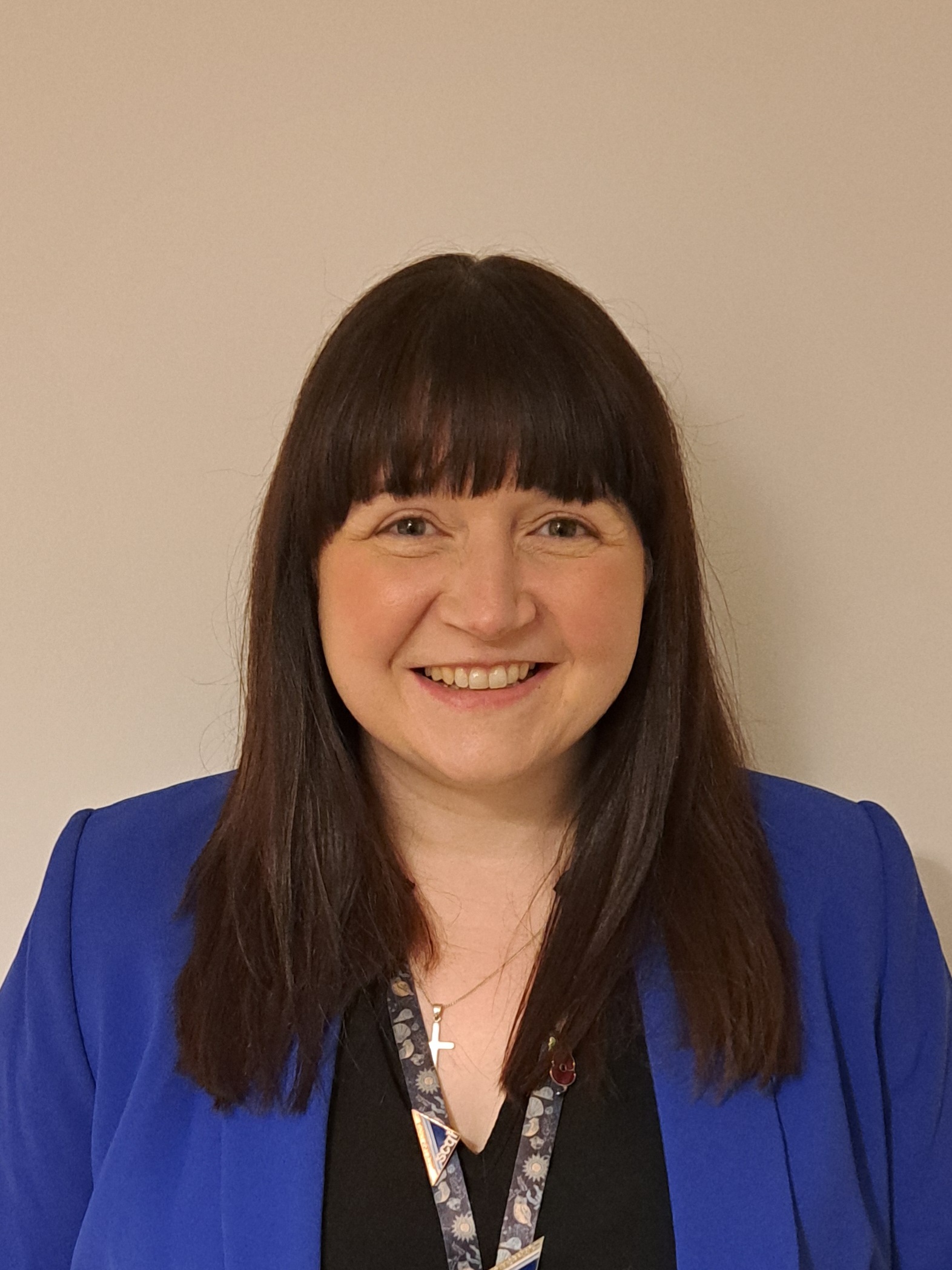 Mr Murray
Remit: Leadership of Change
Year link - S4 
House link - Hoddom
Mrs Speight
Remit: Wellbeing, Equality and Inclusion
Year link – S1 & S5/6
House link –  Solway
Mrs Clark
Remit: Raising Attainment and Achievement
Year link – S3
House link - Bruce
Ms Brown
Remit: Learning, Teaching and Assessment
Year link – S2
House Link - Douglas
Mrs Buchanan (Acting)
Remit: BGE Curriculum and alternative pathways
House link - Kinmount
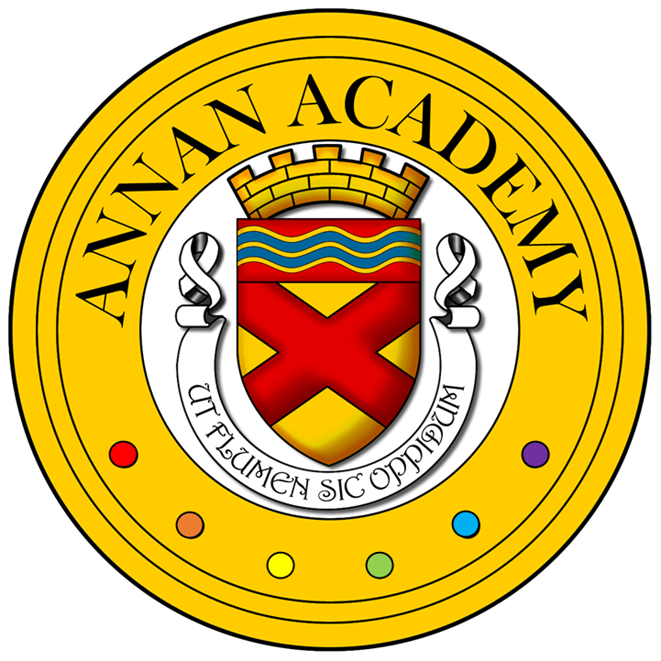 Vision
All young people in Annan Academy will have an excellent educational experience, in a safe and inclusive environment where we will provide them with the tools to realise their ambitions and aspirations.
Values
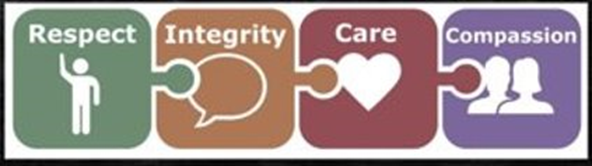 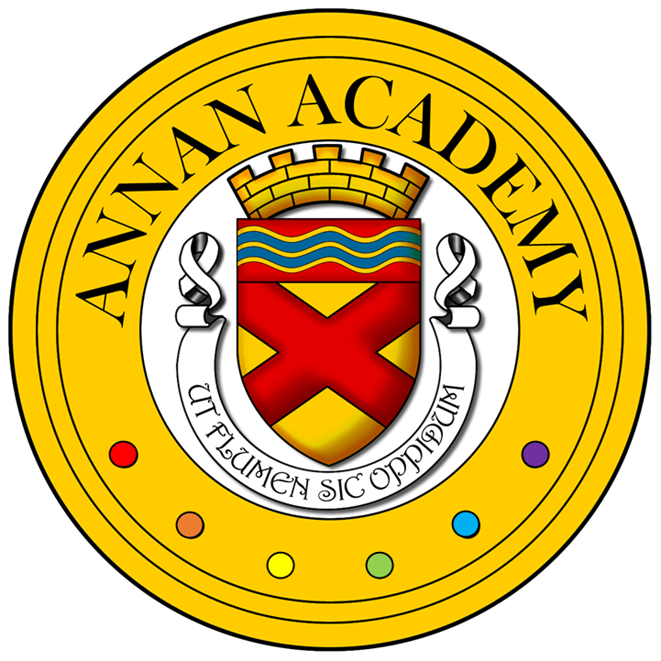 Aims
We will achieve our Vision by ensuring that our values underpin everything we do in Annan Academy to allow us;
To have innovative and excellent learning and teaching that meets the needs of all learners.​
To work in partnership with pupils, parents, staff and partner agencies to ensure that Annan Academy is excellent and that every child meets their full potential.​
To ensure the school provides flexible and progressive curriculum that enables all children and young people to develop the skills they need to succeed.​
To have respectful relationships and communication at all levels in our school community, so that everyone feels included, safe and valued.​
Transition Process
October – December
Visits made to all primary schools
P7/S1 Welcome Evening
January – March
Transition meetings begin
Afternoon Event - Junior show
March Transition Event – Science, English, Drama, ICT
April – June
Enhanced Transition sessions
May Transition Event – Social Subjects, Technical, PE
PTPS visit Primary schools
3 day visit – Tuesday 18th June – Thursday 20th June
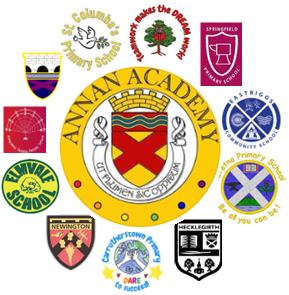 [Speaker Notes: You will have lots of subject teachers. Get them to name all the subjects they will have? Big change moving from one teacher all day to six subjects each day and up to 14 teachers over year on tt- but that is one of the good things- getting to move around classes and subjects.. 
Who do you go to if you need help though?]
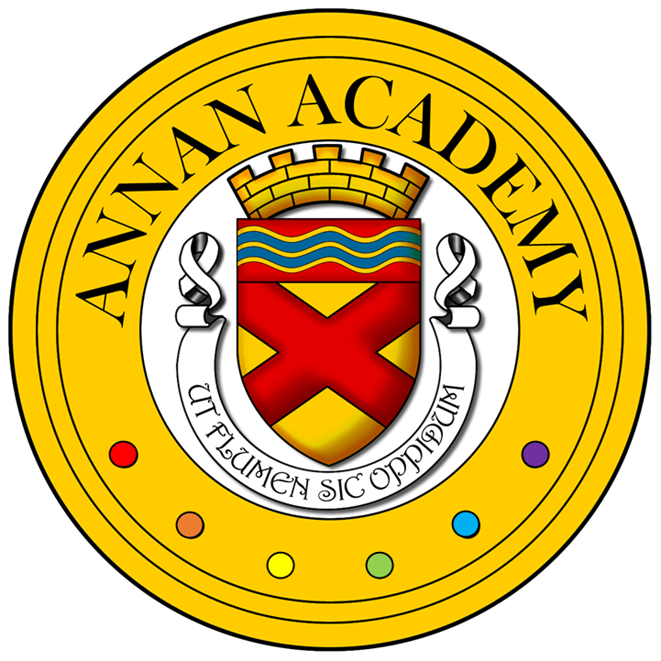 Who will support me?
Principal Teacher of Pupil Support  (PTPS) - they have overall responsibility for pupil welfare.  PTPS teachers usually follow family links so P7s may be able to guess who their PTPS teacher will be if they have an older sibling at school.

Tutor teacher - Pupils will see this teacher every day at tutor time.

S6 Guides – Guides help pupils find their way around when they come to the Academy in June, and then again in August.
[Speaker Notes: You will have lots of subject teachers. Get them to name all the subjects they will have? Big change moving from one teacher all day to six subjects each day and up to 14 teachers over year on tt- but that is one of the good things- getting to move around classes and subjects.. 
Who do you go to if you need help though?]
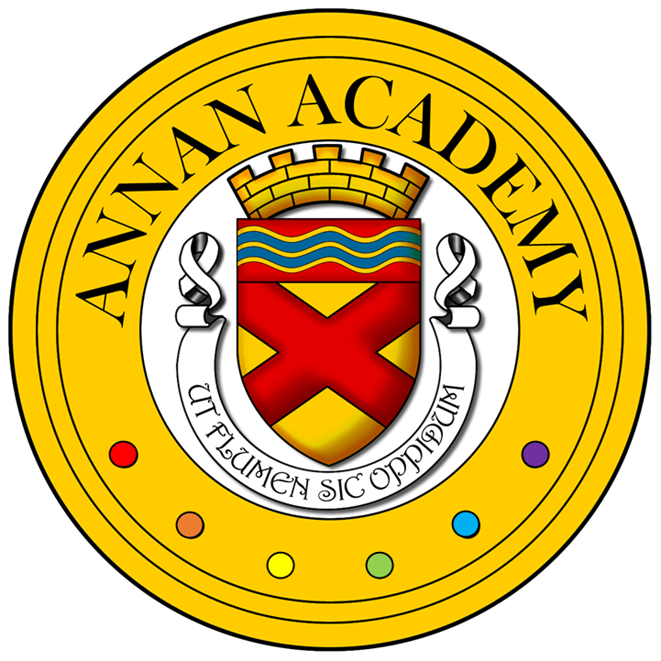 Pupil Support
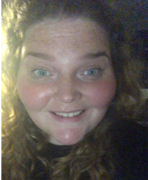 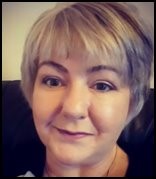 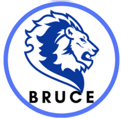 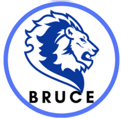 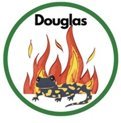 Mrs Bennett                 Mrs Craik                   Mr Le Vin 
   (Bruce)                         (Bruce)                      (Douglas) 





Mrs Whyte                   Mrs Jordan               Miss Martin 
  (Hoddom)                    (Kinmount)                  (Solway)
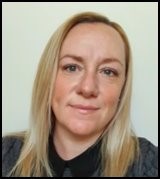 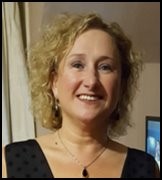 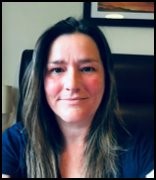 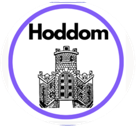 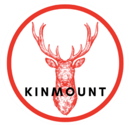 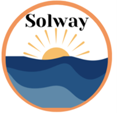 Support
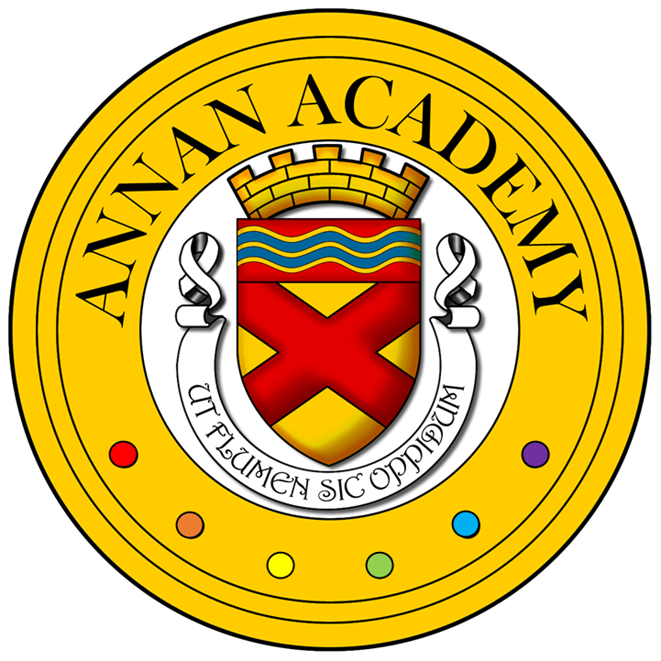 ASN
Additional Support for Learning
Mrs Wells and her team work hard to ensure every pupil has the support they need to achieve their full potential. This could take the form of support in class, during assessments or at social times.

The base and Learning Zone can be accessed through the library or via the blue doors at the car park.

ASN is  open to pupils before school and offers a breakfast club, and at social times where pupils can bring along their lunch.
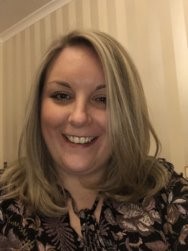 Mrs Wells
PTC ASN
Support
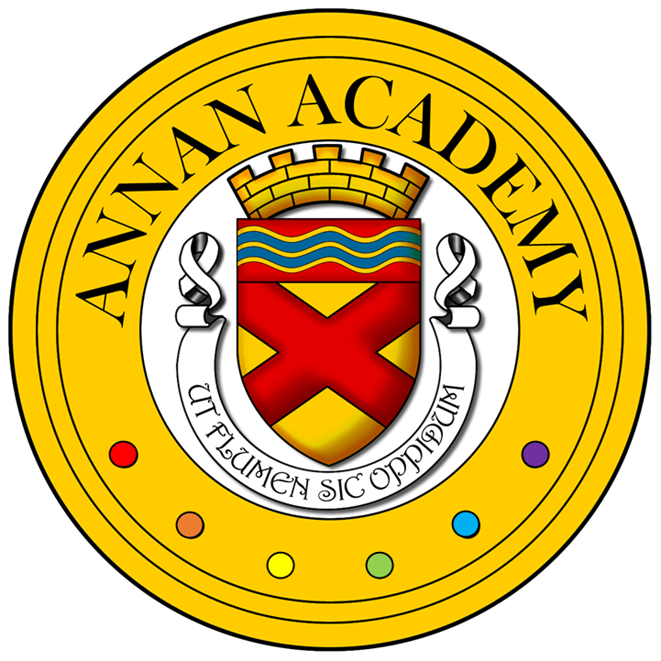 Tutor
Tutor groups meet after morning break-time every day.

4 tutor-times of 15 mins (Mon, Tues, Thurs, Fri)

Longer tutor-time on Wednesdays for PSE (47 mins)
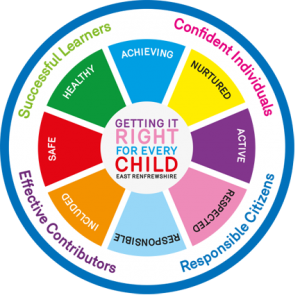 Voice
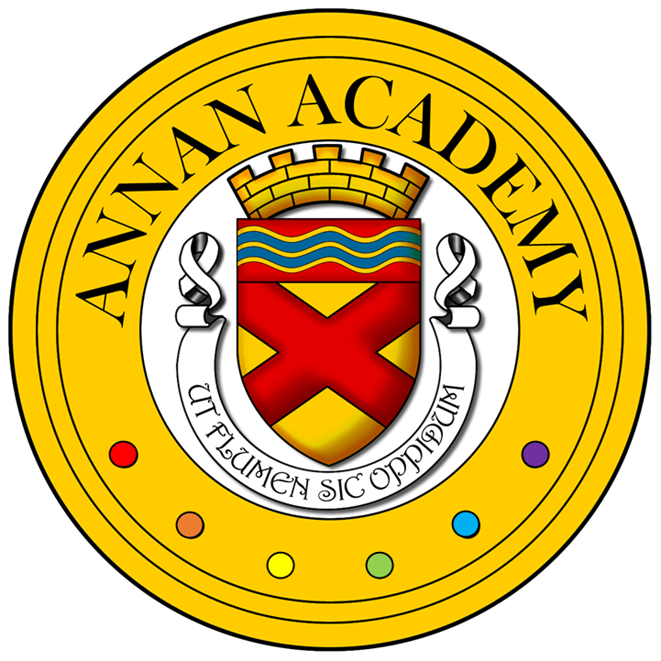 Pupil Voice
Have your say!

Pupil Council
Each tutor group has a Rep – Reps are used for a wide range of tasks and help to drive forward positive change in the school.
Voice
The School Day
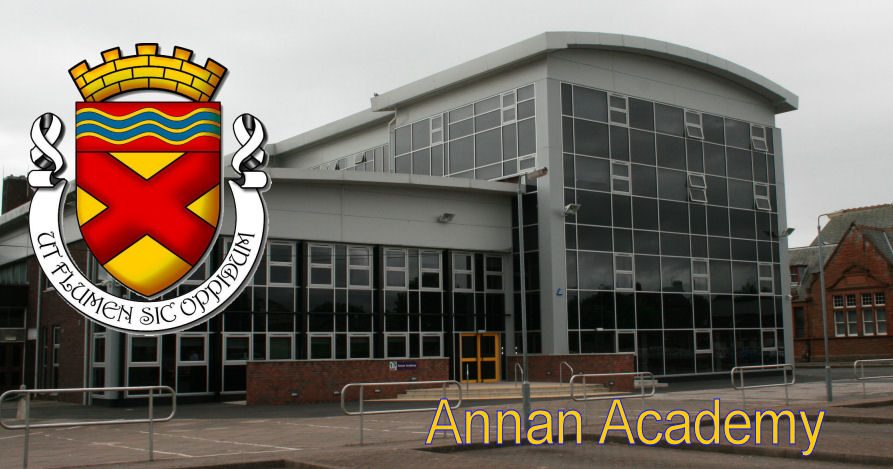 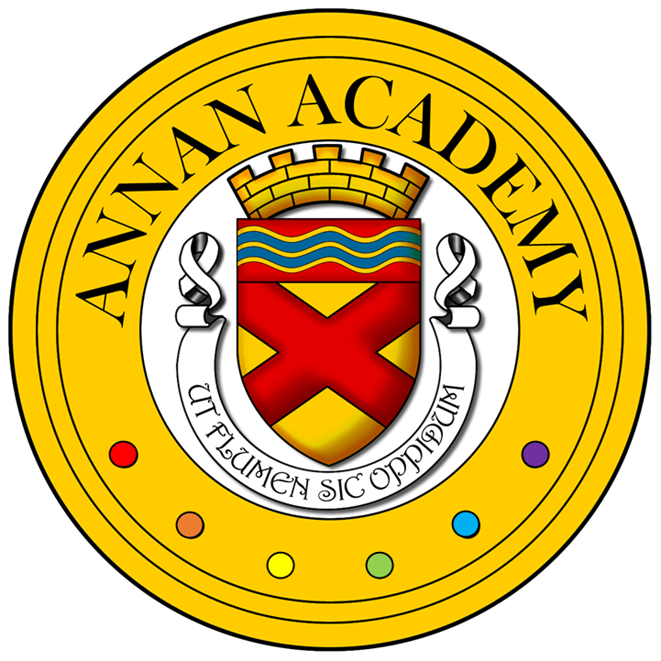 S1 Timetable
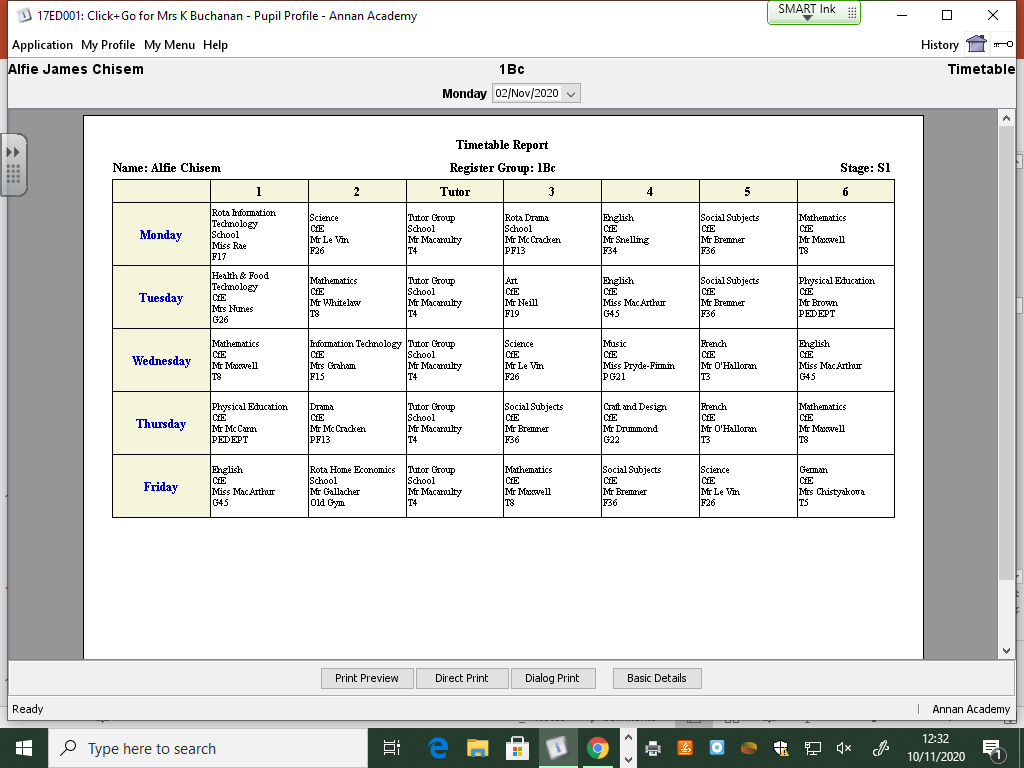 School Day
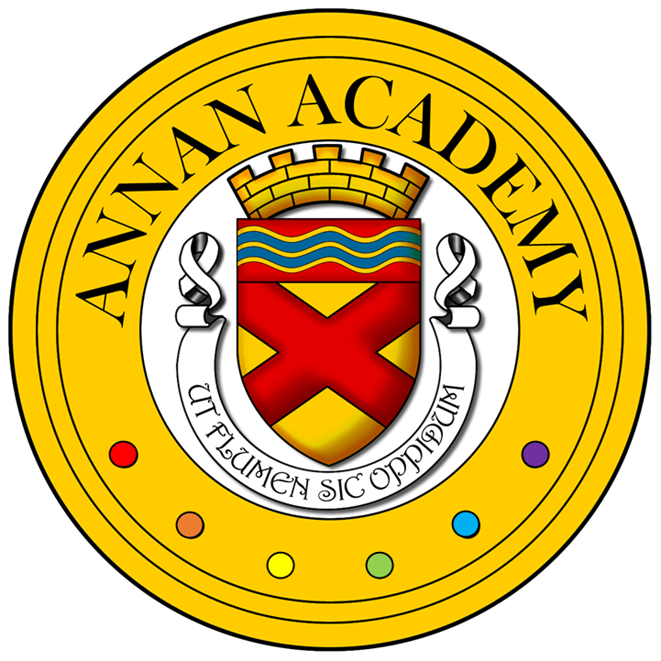 The School Day
Monday, Tuesday, Thursday, Friday
Wednesday
School Day
The Canteen
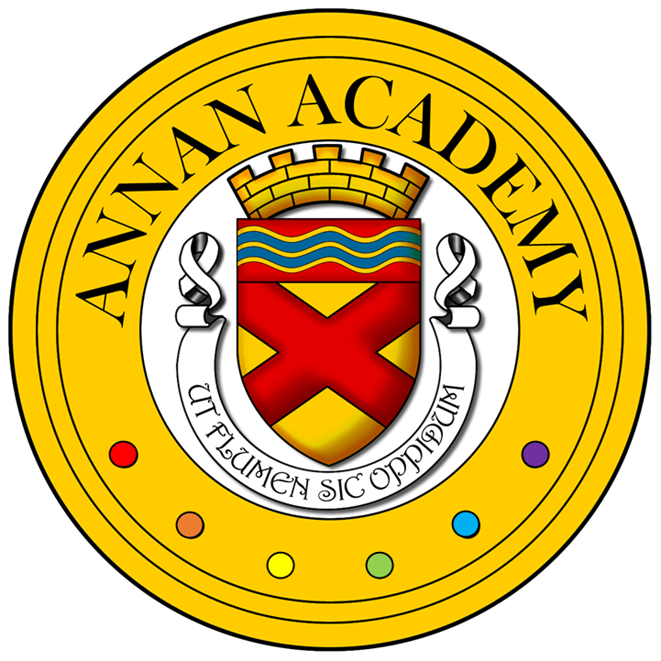 Young Scot cards are used to buy food at the canteen. These are topped up online and daily limits can be set. Any outstanding balance on ipayimpact will be transferred over during the holidays. 

Pupils can also wit chip and pin or cash. A Meal Deal which includes a main meal, side and drink costs £2. Pupils can also bring their own packed lunch.

If pupils forget their card, they can still access their money by giving their name at the till.
School Day
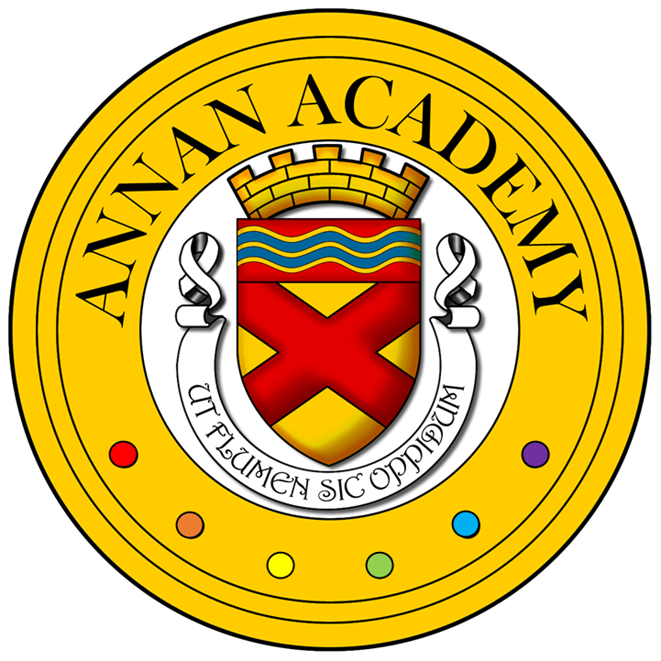 The Canteen
Free school meals

Pupils receiving free school meals will have their cards automatically topped up.​

Parents/carers will need to reapply for free school meals, this is one through the council website.​

Have a look at the link below.
How to pre-order your lunches
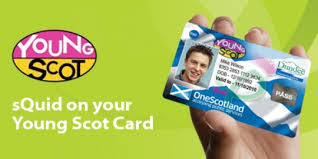 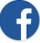 School Day
School Uniform
Annan Academy tie (Primaries) 
Black or white shirt
Black v-neck jumper or cardigan
Black trousers or skirt
Predominantly black shoes

Recent updates
Plain black joggers, combat trousers and leggings are now acceptable forms of school clothing
Leggings – should not have any see-through panels and should be entirely black
Black school branded hooded tops
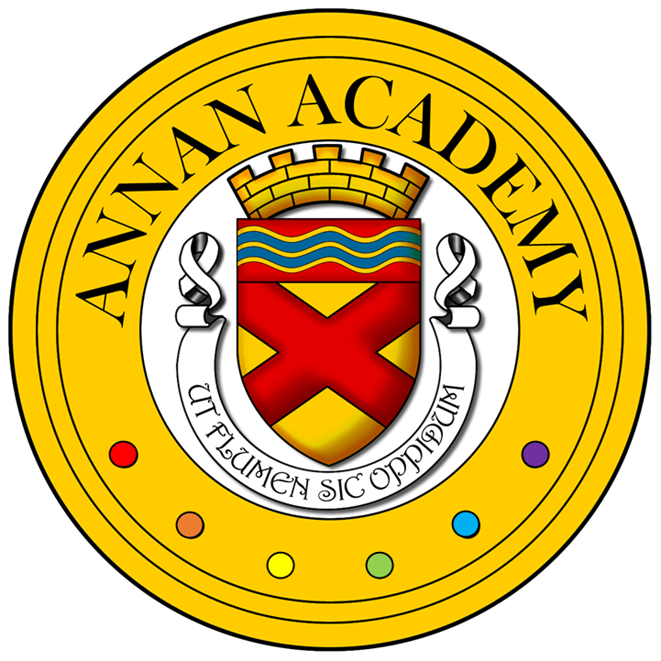 School Transport
Induction Days, pupils should get on any school bus.
Pupils will receive their bus passes from Annan Academy  in August. 
If a bus pass is lost, replacement can be bought at school office (£1).
Pupils should carry bus pass every day to show to driver.
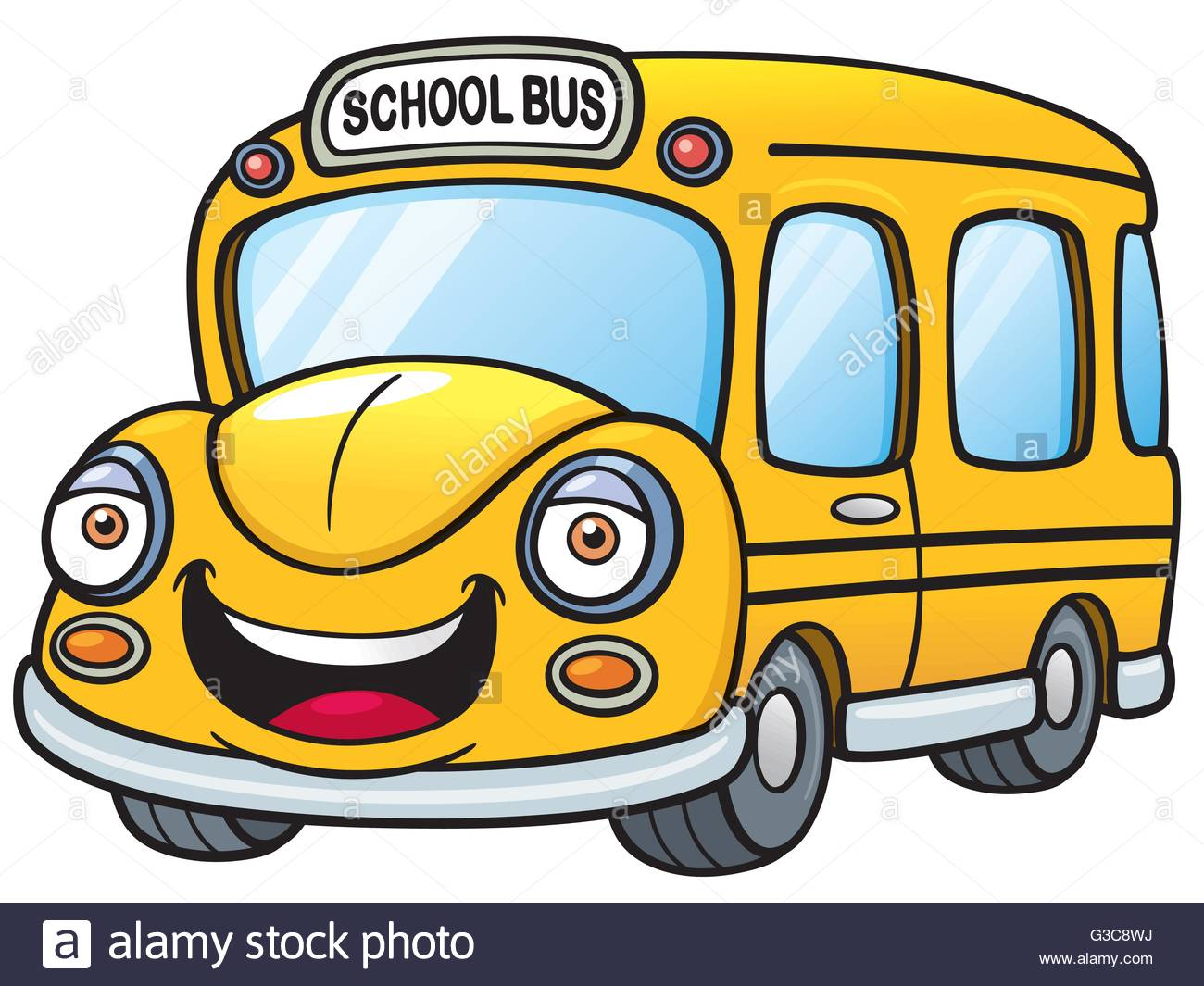 Transport
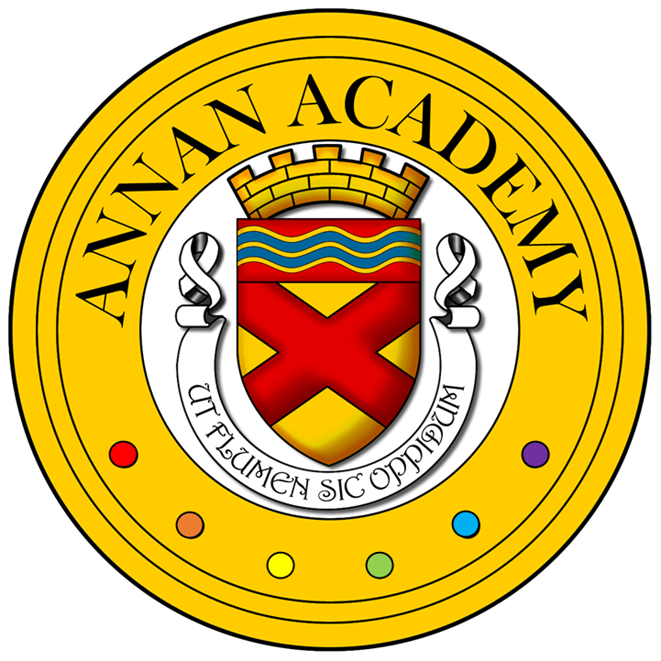 First Day Arrangements
All P7 pupils should gather at the bus bays upon arrival on Tuesday 18th June. 

Each bus bay will be assigned to a Tutor Group and pupils should congregate at their assigned bay by 8:55am.  

Primary schools will inform pupils of their Tutor Group before arrival. Here, pupils will be greeted by their Pupil Support teacher and their S6 guides. 

Guides will escort each Tutor Group to their morning session which will be led by their Pupil Support teachers. Pupils will receive their new timetables and further information about the three-day visit. 

Pupils will then attend their timetabled classes from Tutor on Tuesday 18th June until period 6 on Thursday 20th June. This will give P7s the opportunity to meet their new teachers, peers and give them a taste of their new classes.
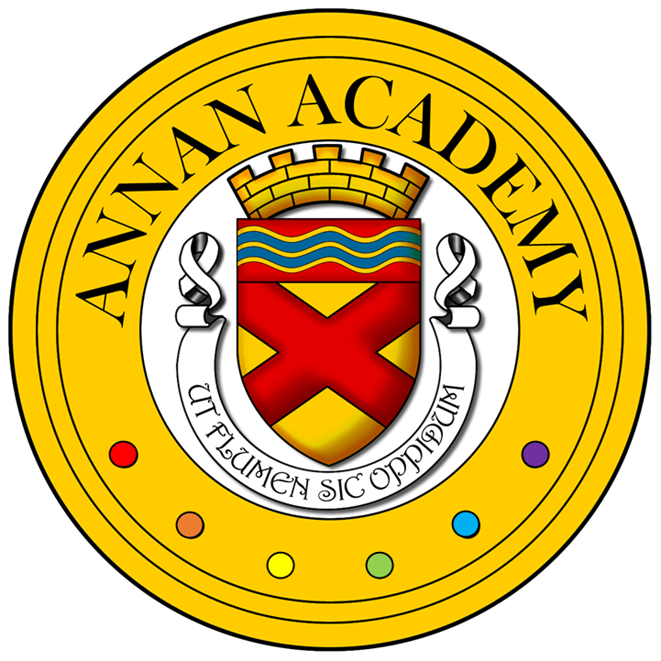 S1 Curriculum Areas
Expressive Arts
English and Languages
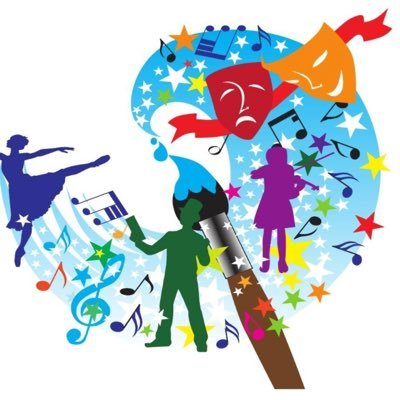 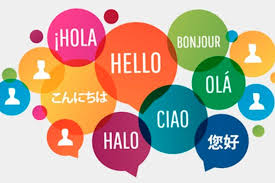 School Day
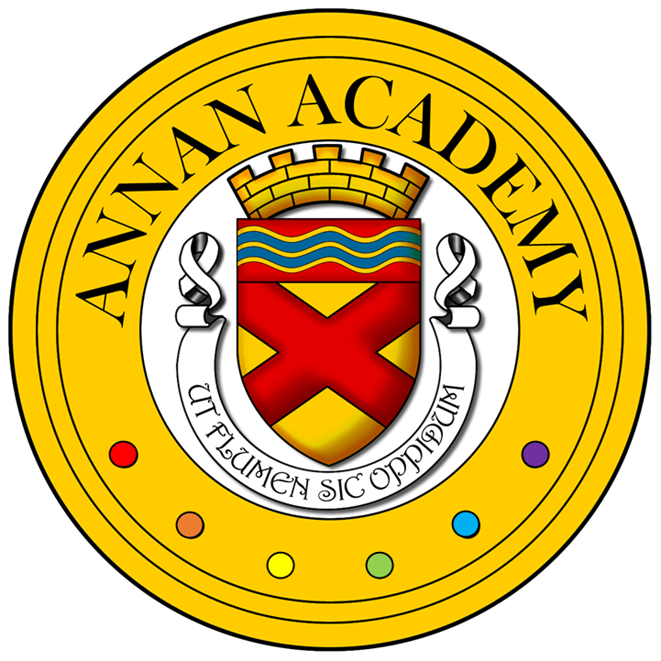 S1 Curriculum Areas
Health and Wellbeing
ICT
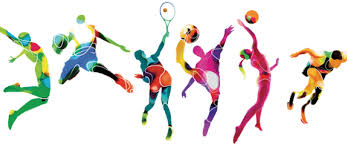 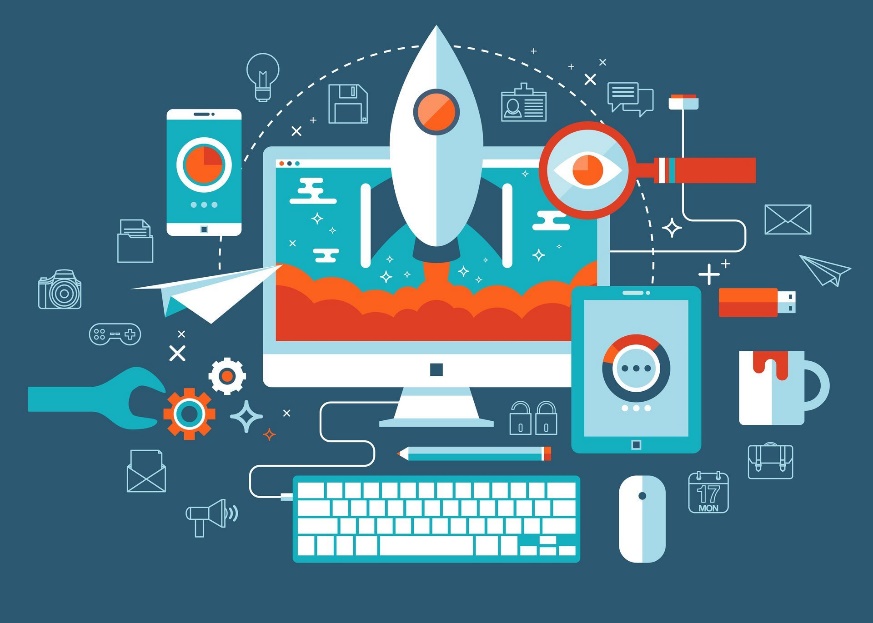 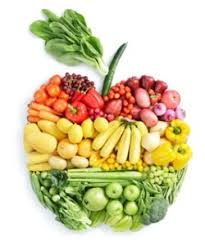 School Day
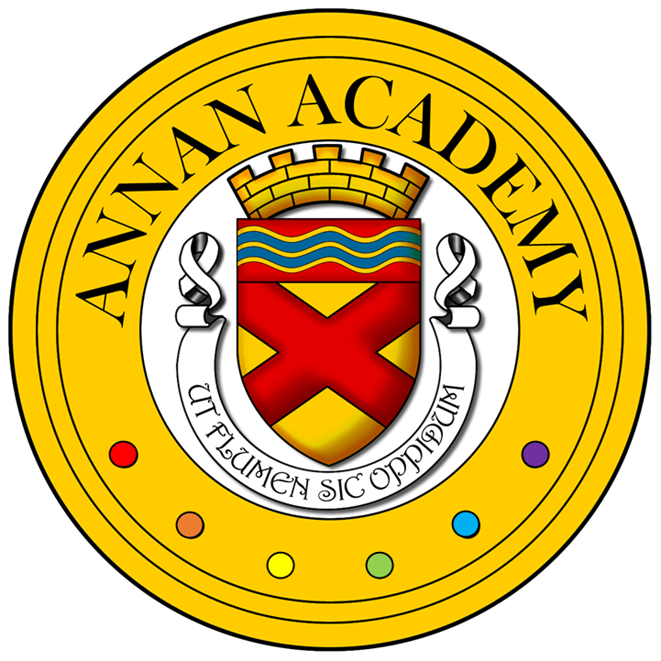 S1 Curriculum Areas
Maths
Science
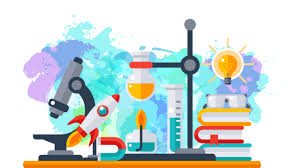 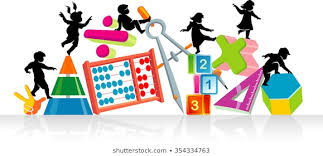 School Day
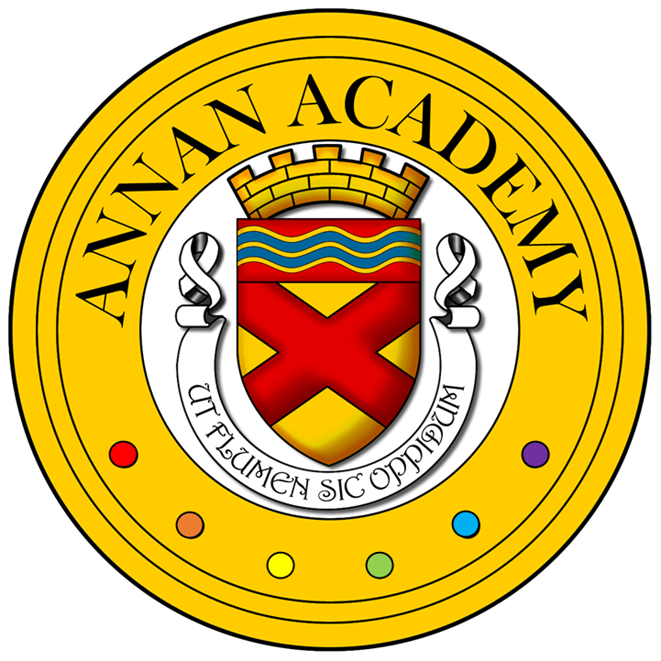 S1 Curriculum Areas
Social Subjects
Technologies
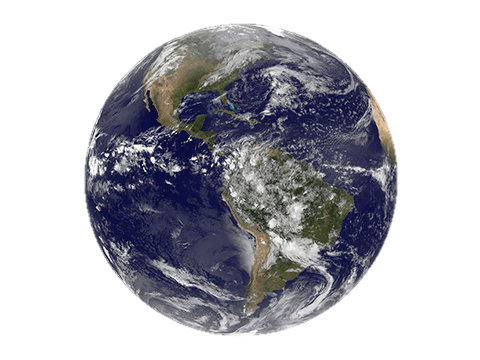 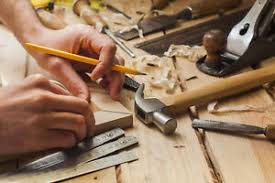 School Day
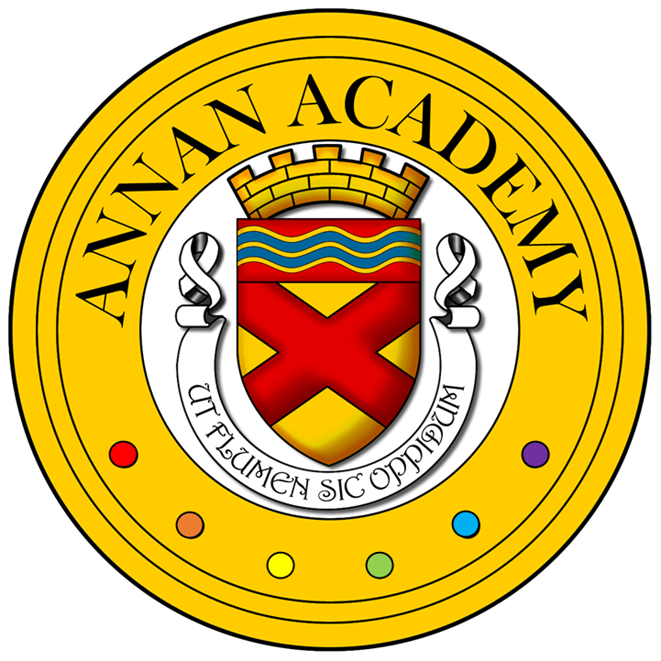 Virtual Tour
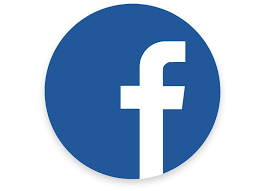 https://youtu.be/3gfG5QkonQE
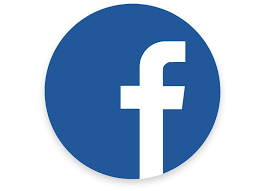 https://youtu.be/LiAoLYzDDPg
Click on the link above to watch our virtual tours of the Main School Building and Performing Arts Building.
School Building
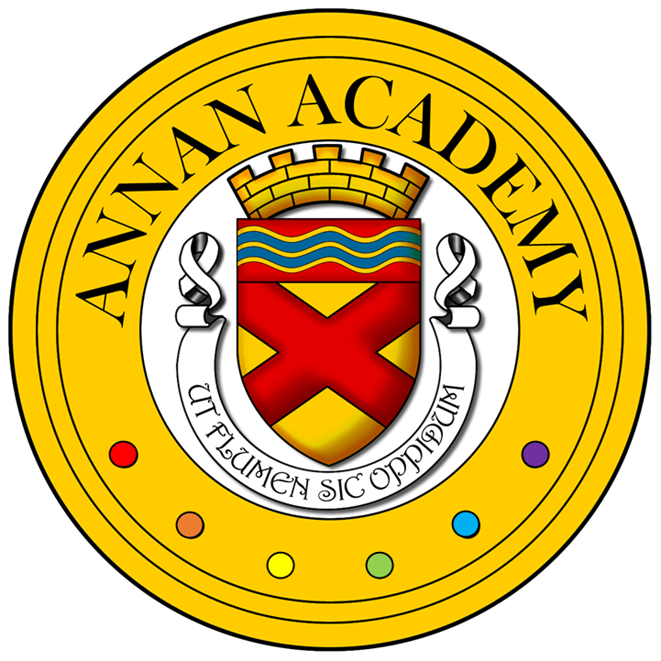 Beyond the Classroom
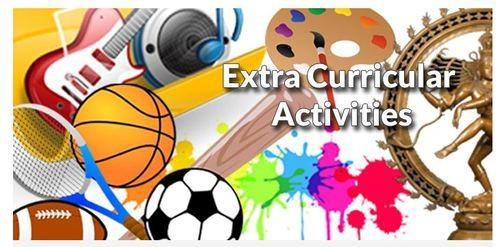 Science Club
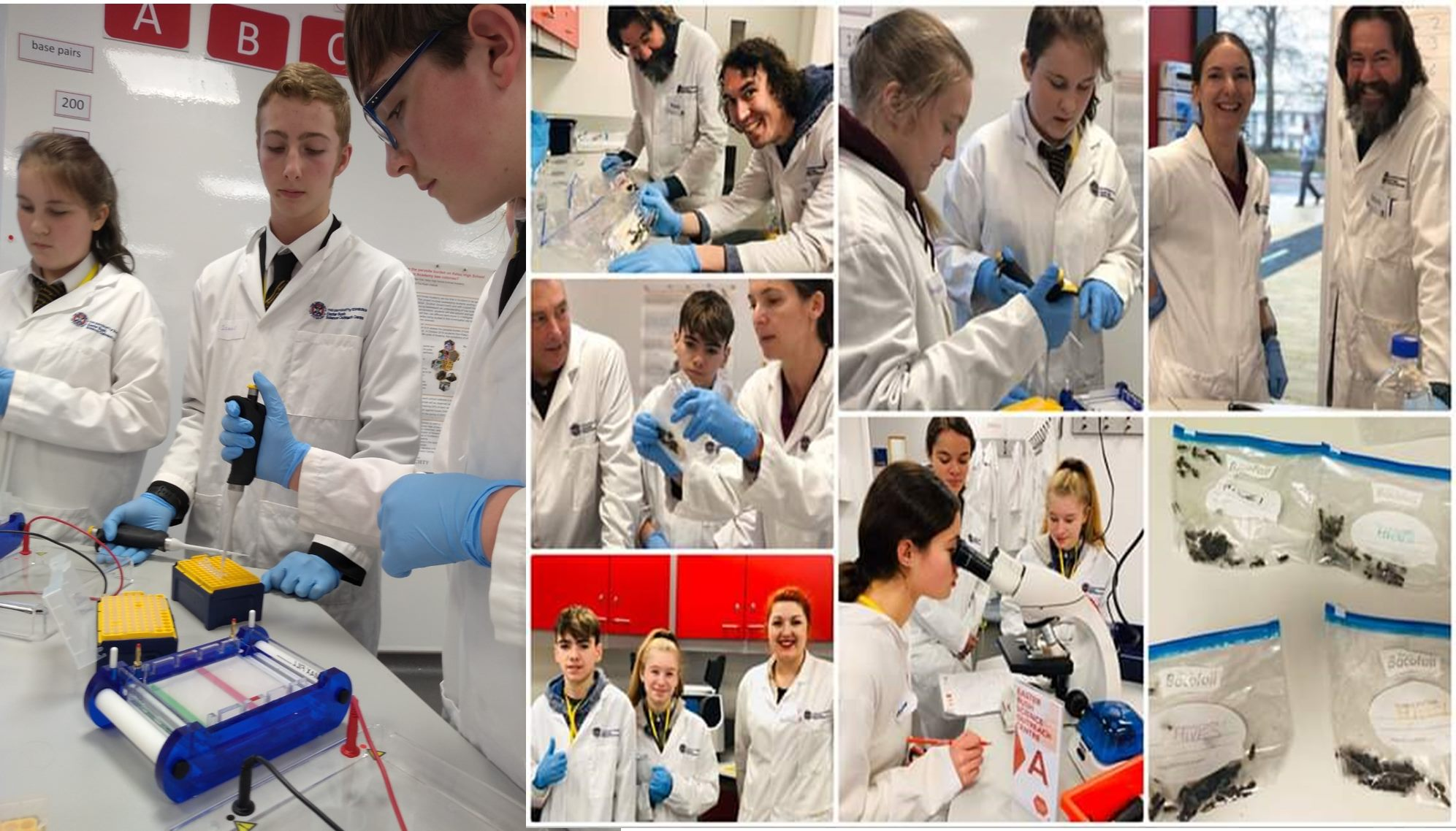 School Band and music groups
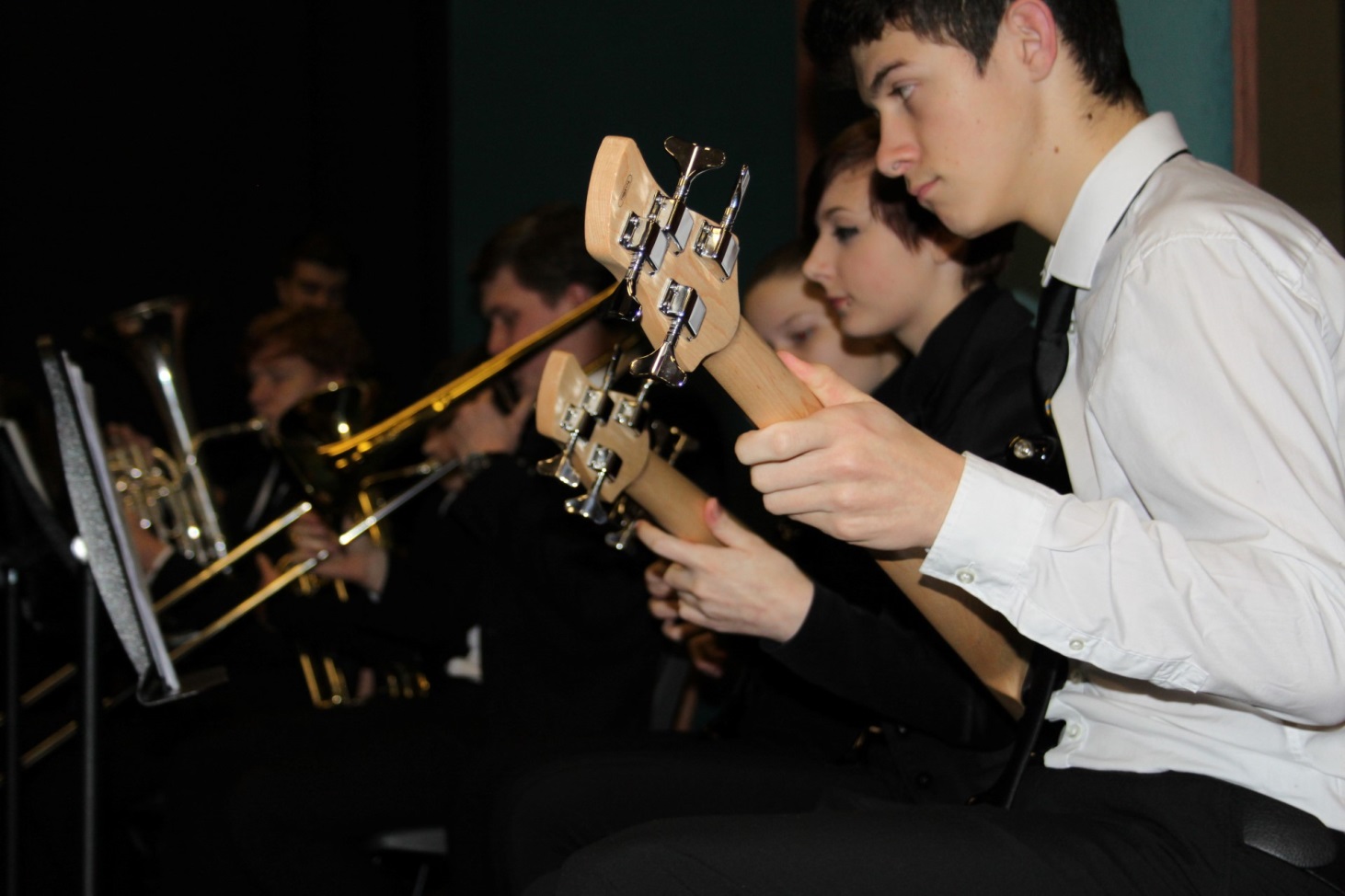 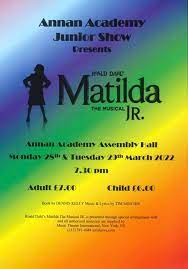 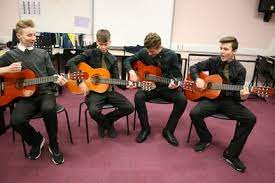 School Shows
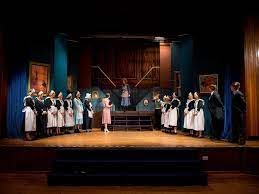 Sports Clubs
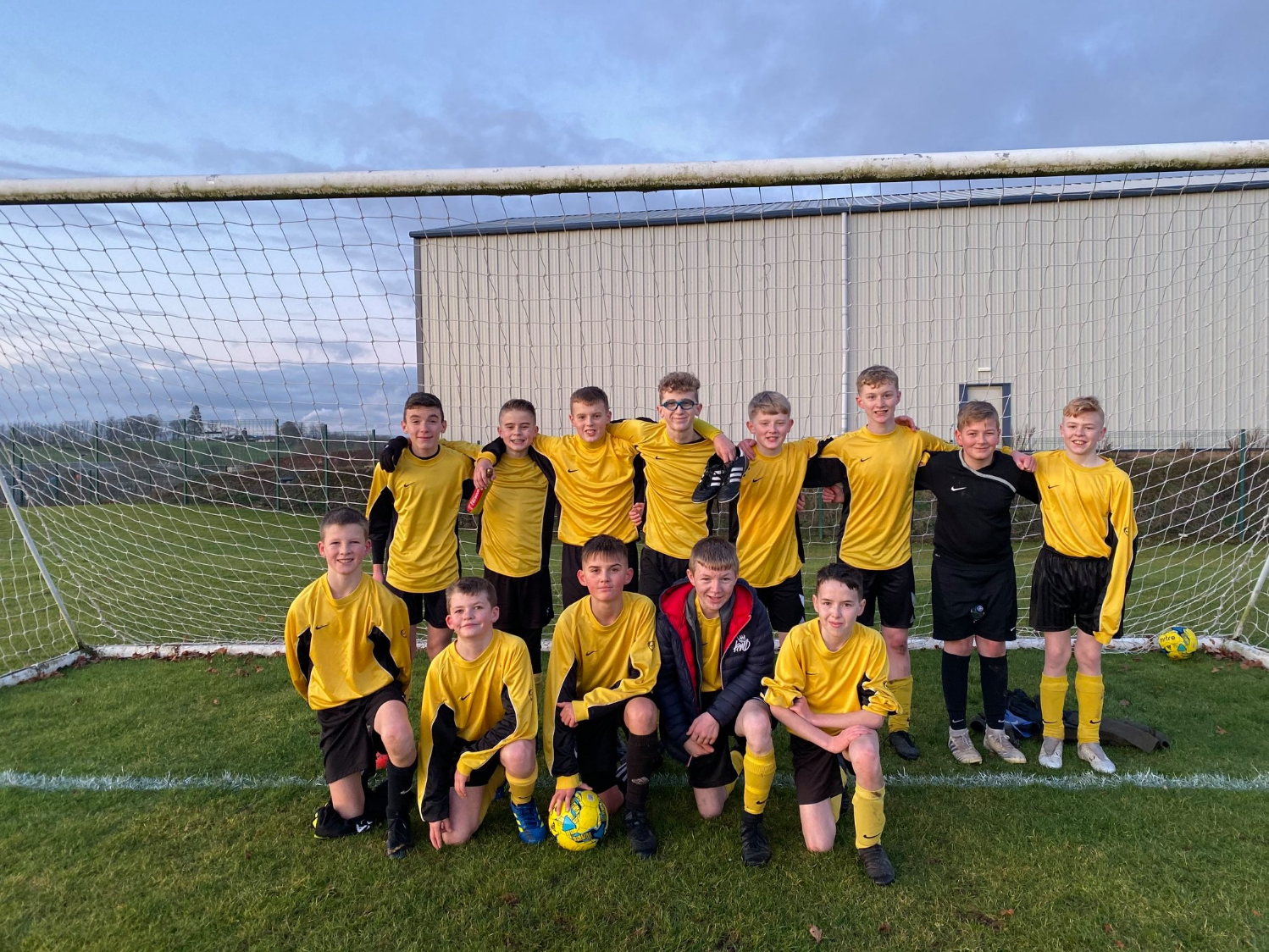 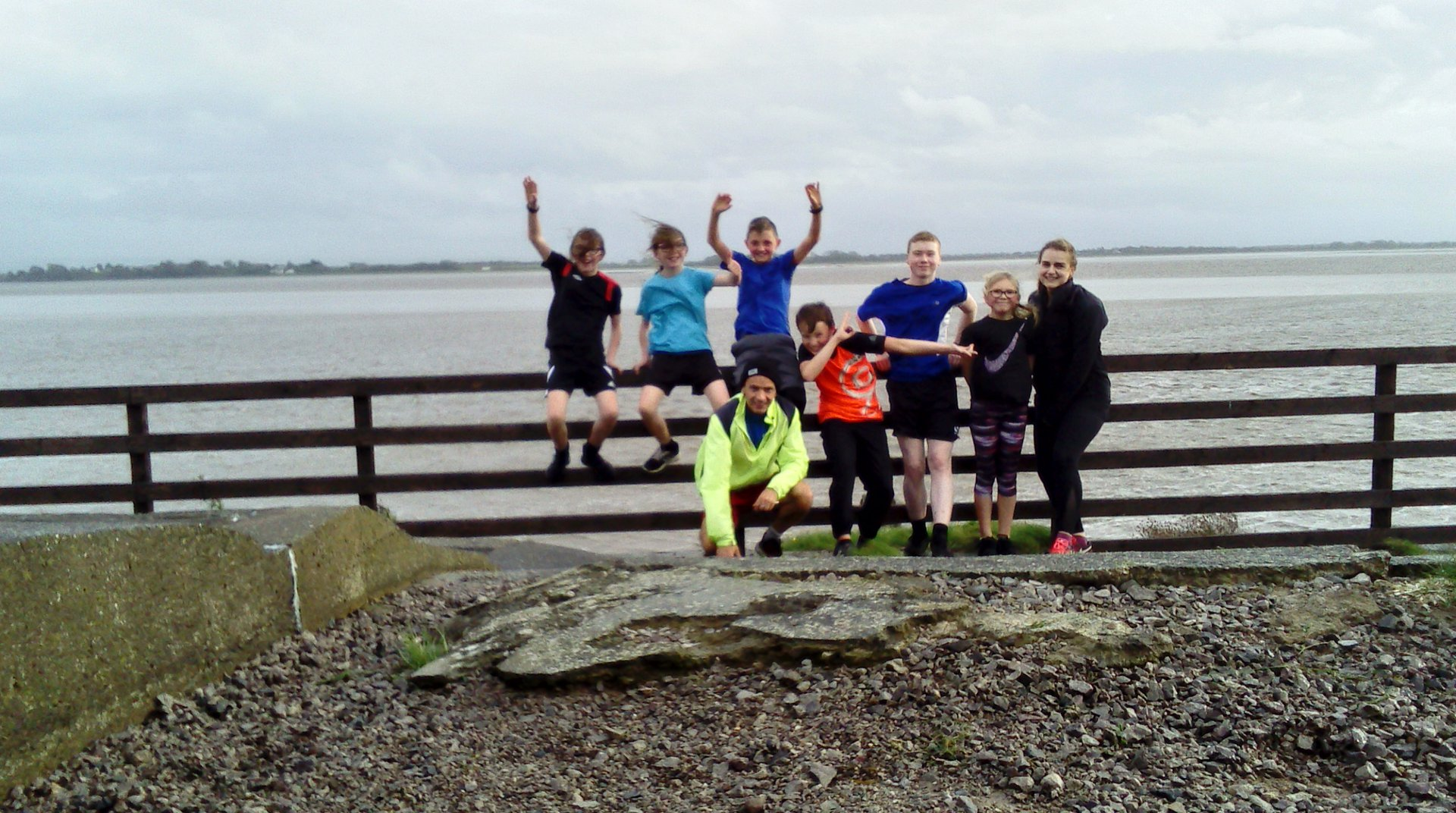 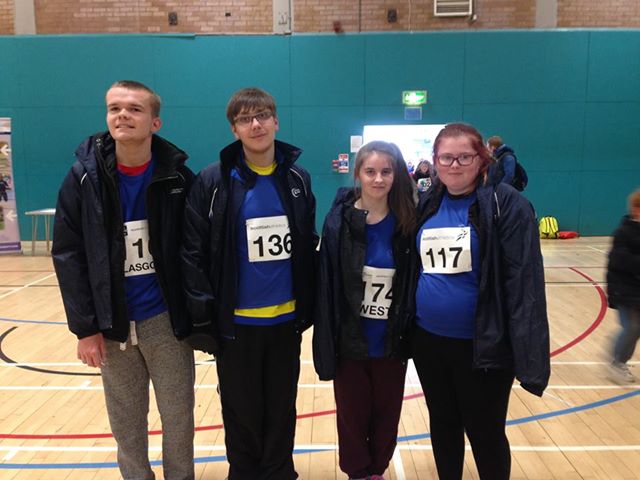 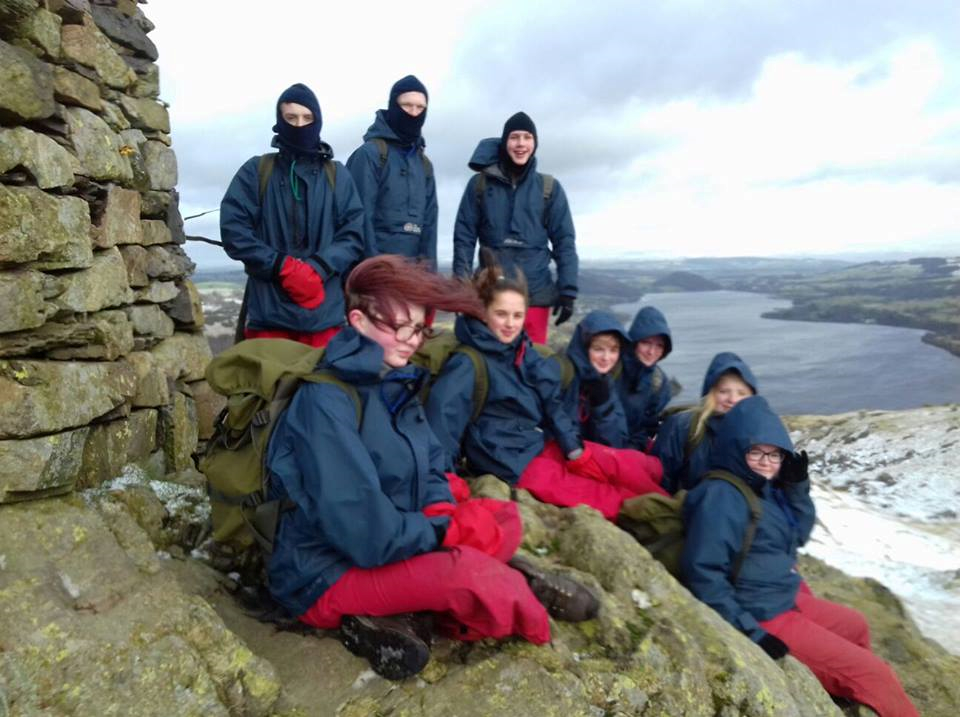 Trips
Keeping in touch
The school website has links to information. There is also a ‘P7 Transition’ tab with relevant information on our school website.
https://blogs.glowscotland.org.uk/glowblogs/annanacademy/

https://www.facebook.com/pg/annanacademynews/events/

FAQs
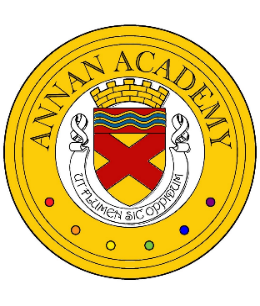 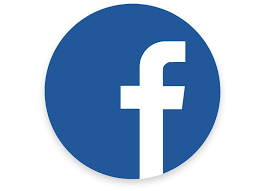 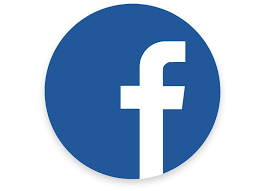 [Speaker Notes: Depends on how long question time takes whether you want to skip to the link and show them the website.]
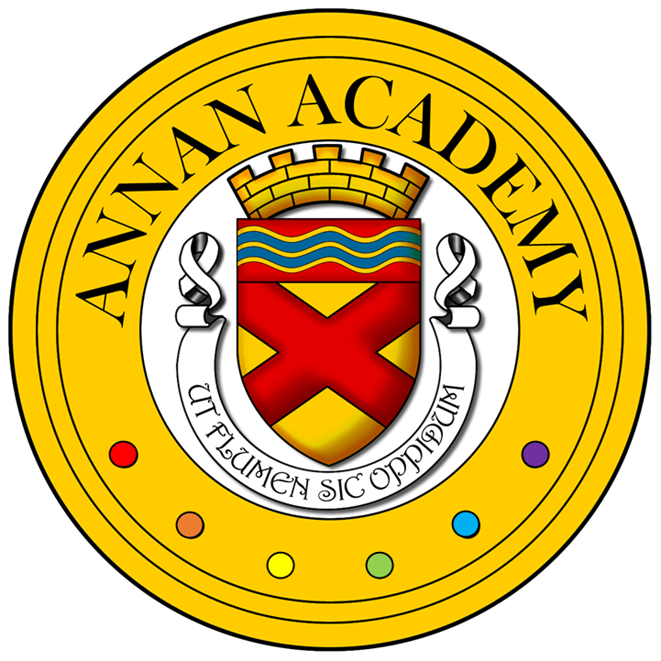 Q&A
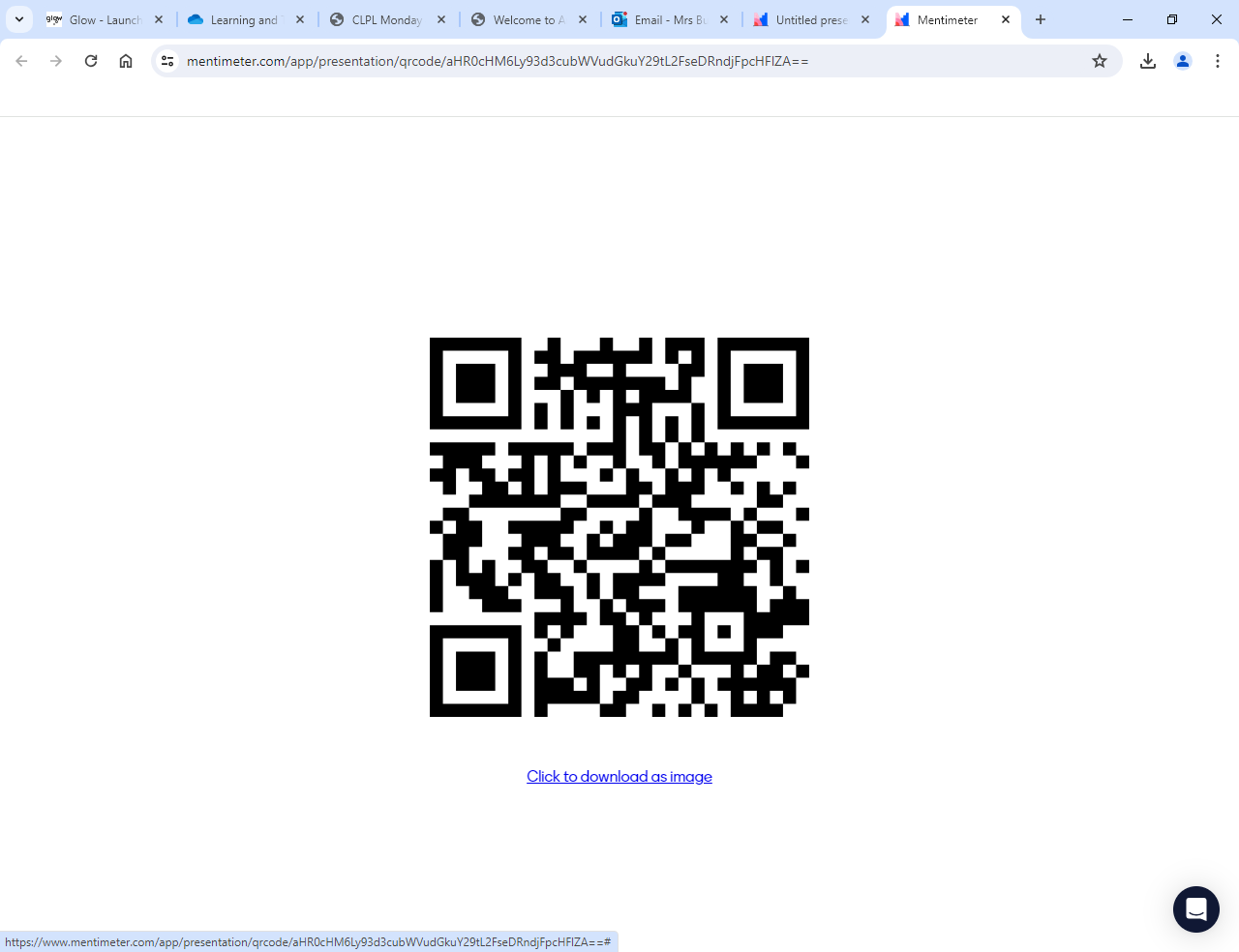 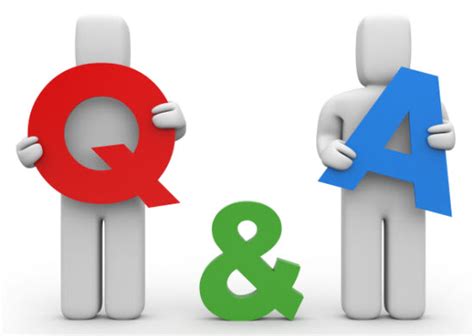 [Speaker Notes: Depends on how long question time takes whether you want to skip to the link and show them the website.]